Каналы и водные пути Беларуси. Карьеры
Лекция 5
Вопросы:
Характеристика крупнейших каналов Беларуси
Типы каналов и их использование
Особенности водохозяйственной рекультивации карьеров
4.  Распространение и использование карьеров
Наиболее длинные каналы Беларуси
Днепровско-Бугский канал
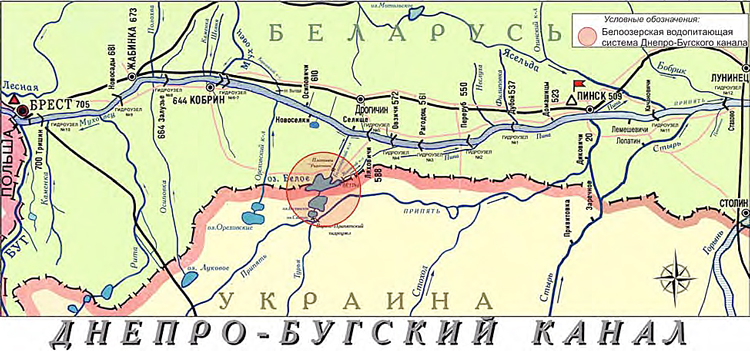 Августовский канал
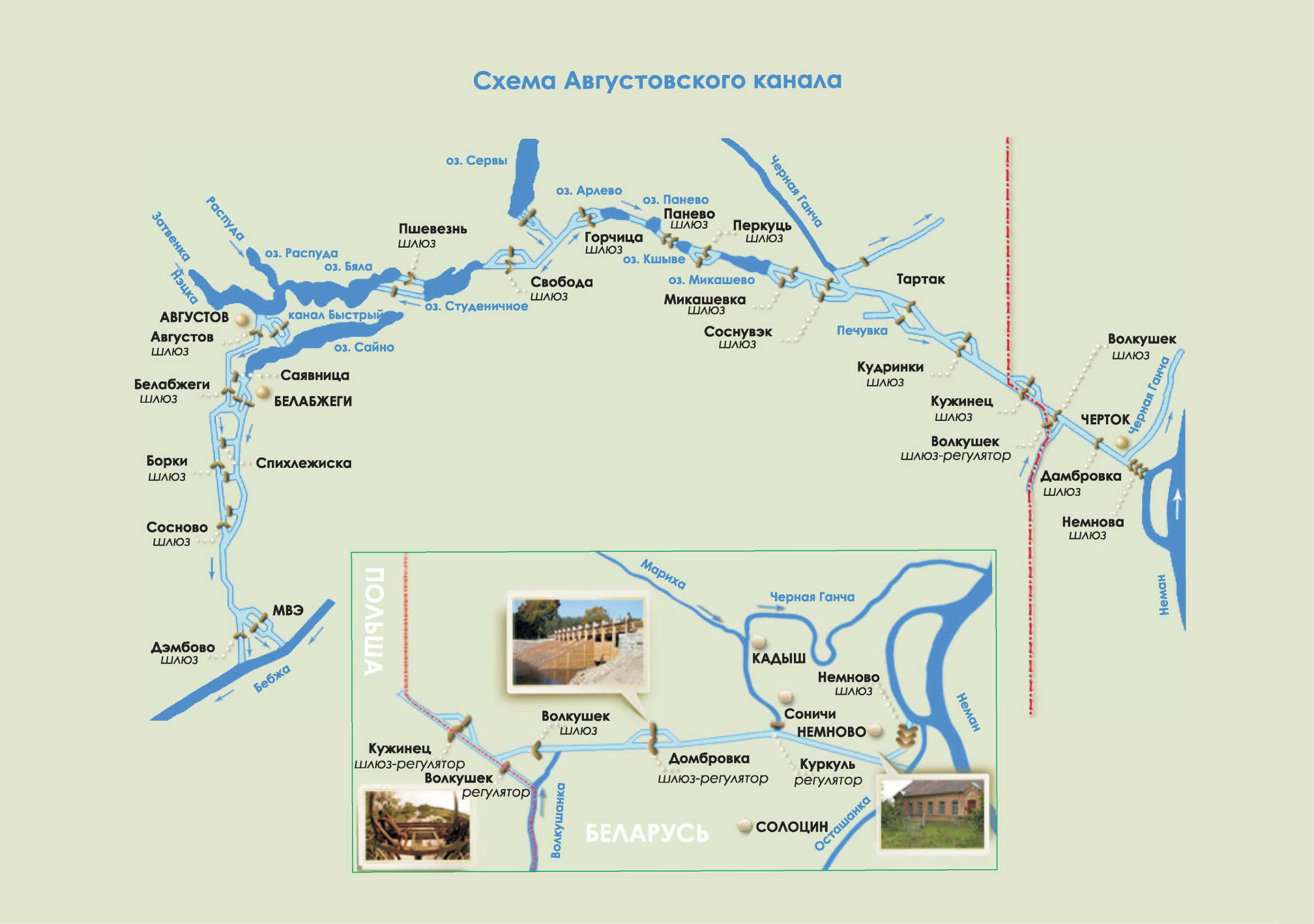 Огинский канал
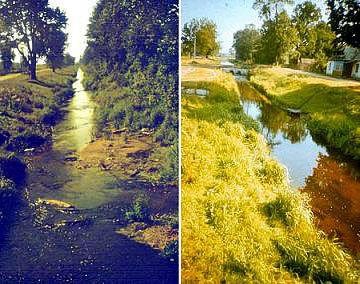 Березинская водная система
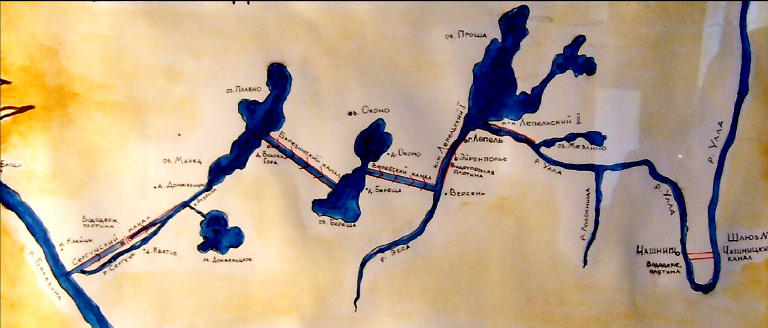 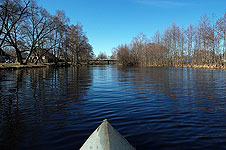 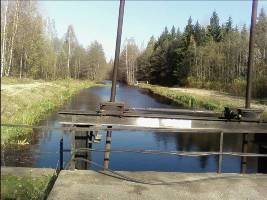